Ensure you read the guidance before teaching the lesson
Teacher 
slide
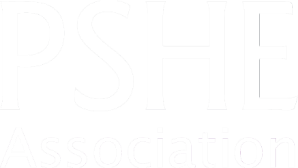 Fertility and pregnancy choices
KS4/5
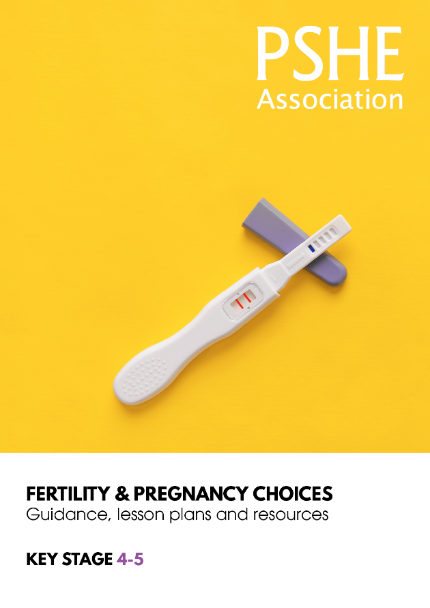 Lesson 1: Fertility and routes to parenthood
© PSHE Association 2021
‹#›
[Speaker Notes: Download the accompanying resources from the PDF: https://www.pshe-association.org.uk/curriculum-and-resources/resources/fertility-and-pregnancy-choices]
Teacher 
slide
Using this PowerPoint
The slides in this presentation are divided into two sections:
Teacher slides (purple) – provide key information regarding lesson preparation
Pupil slides (white) – provide a visual focus point for pupils during the lesson and delivery notes for teachers about the activities.  Click ‘notes’ to view these. 

Ensure that you select ‘Use Presenter View’ under the ‘Slide Show’ tab – this will allow you to preview the teaching notes on your monitor while the main presentation is displayed on a screen/smartboard.
© PSHE Association 2021
‹#›
Teacher 
slide
Challenge and support
Look for the logo on the pupil slides.  See delivery notes for details of the activities.
The lesson includes suggestions for  challenge and support activities, to help you differentiate appropriately for your class.  

Challenge activities deepen and extend the learning for those who need more challenge or who finish the activity quickly. 

Support activities are adapted to be more accessible for those who need it.
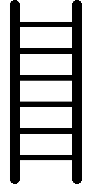 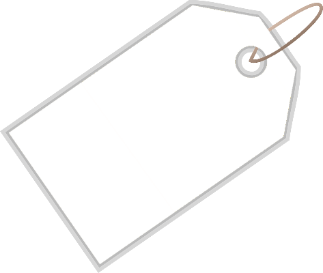 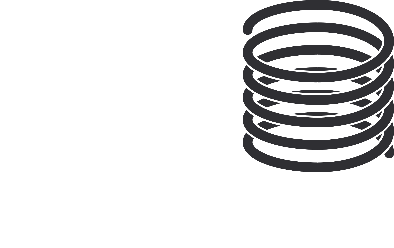 Support
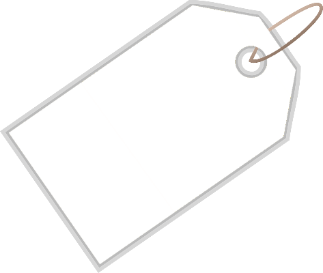 Challenge
© PSHE Association 2021
‹#›
Teacher 
slide
Context
This is the first of three lessons for key stage 4 and 5 students focusing on fertility and pregnancy choices. This lesson teaches students about how fertility changes over time, and the different ways that people can become parents. 

Neither this, nor any of the other lessons, is designed to be taught in isolation, but should always form part of a planned, developmental PSHE education programme, as part of wider learning on families and parenting.
© PSHE Association 2021
‹#›
Teacher 
slide
Developing subject  knowledge
Key information on content related to these lessons can be found in the Knowledge Organiser.
Advice on safe practice, ensuring inclusivity and other important information can be found in the Teacher Guidance.
© PSHE Association 2021
‹#›
[Speaker Notes: The knowledge organiser, teacher guidance & accompanying resources are available from the PDF lesson pack: https://www.pshe-association.org.uk/curriculum-and-resources/resources/fertility-and-pregnancy-choices]
Teacher 
slide
Learning objective


To learn about how fertility changes over time and about the different routes to becoming a parent
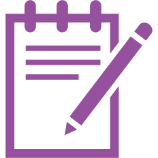 Learning outcomes



Students will be able to:

explain how fertility changes over a person’s lifetime and some of the factors affecting this
explain how to maintain a healthy pregnancy
describe different routes to parenthood
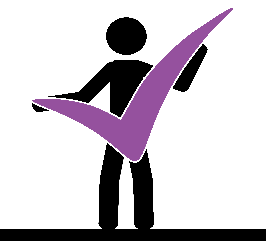 © PSHE Association 2021
‹#›
Teacher 
slide
Preparing to teach
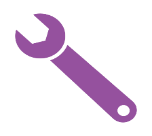 Resources required

Box or envelope for anonymous questions
Flip chart paper and pens
Resource 1: Graph [1 per student requiring additional support]
Resource 2: Routes to parenthood [1 per pair]
Resource 3: Options [1 per pair]
Resource 3a: Additional notes
Climate for learning



Make sure you have read the accompanying teacher guidance before teaching this lesson, which includes guidance on establishing ground rules, the limits of confidentiality, inclusion, communication and handling questions effectively.
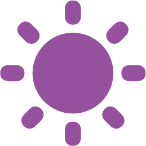 Duration


This has been designed to be taught as a sixty minute PSHE education lesson
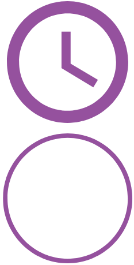 Further guidance
Members of the PSHE Association can access our website for further guidance www.pshe-association.org.uk
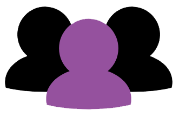 60
© PSHE Association 2021
‹#›
[Speaker Notes: The accompanying resources are available from the PDF: https://www.pshe-association.org.uk/curriculum-and-resources/resources/fertility-and-pregnancy-choices]
Teacher 
slide
Lesson summary
© PSHE Association 2021
‹#›
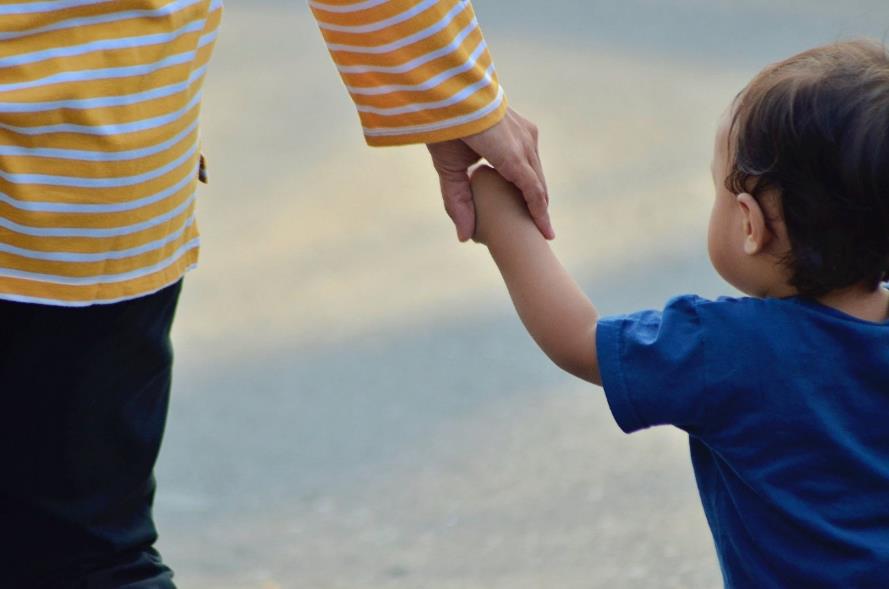 Lesson 1:
Fertility and routes to parenthood
© PSHE Association 2021
‹#›
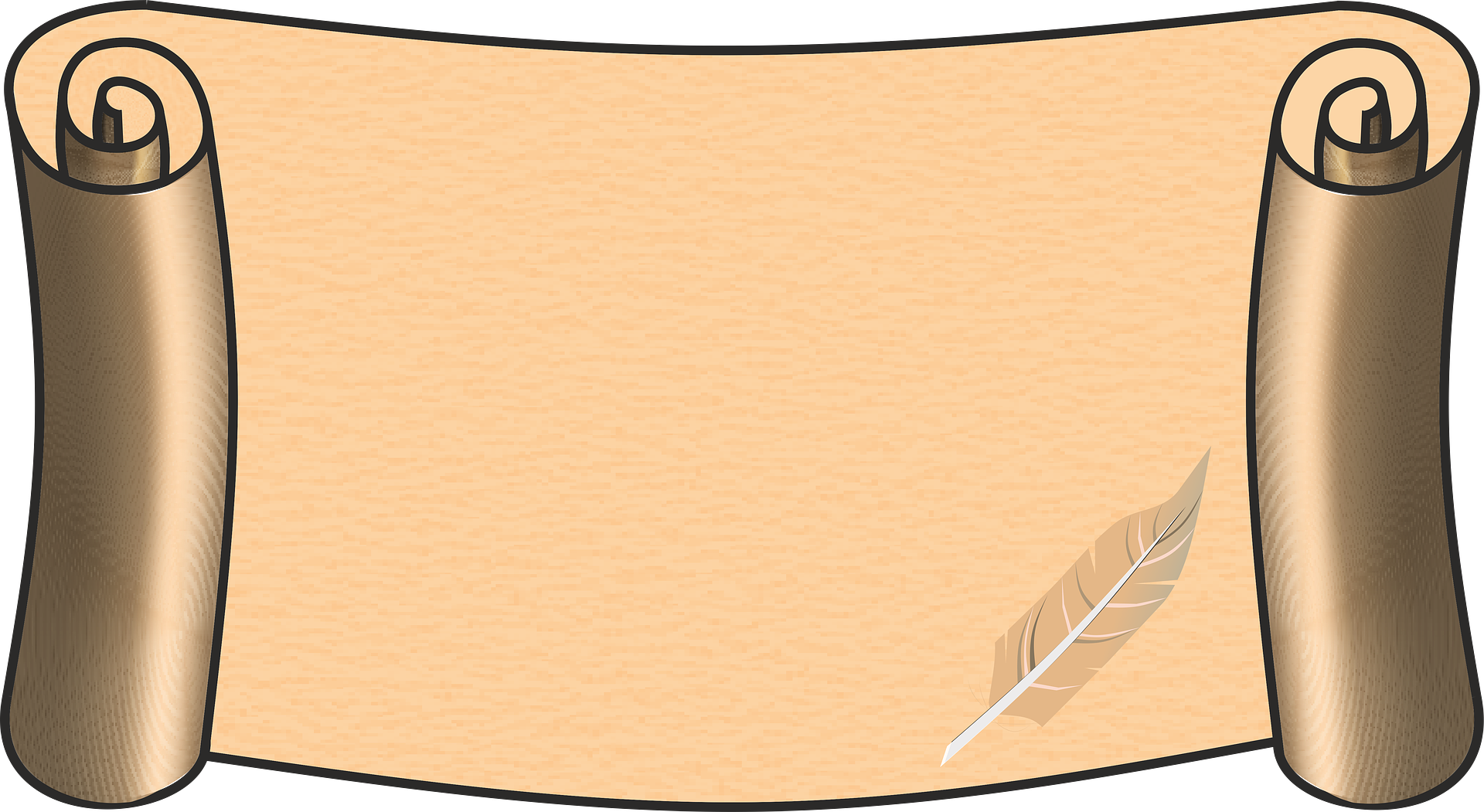 Ground rules
[Add your class rules here]
© PSHE Association 2021
‹#›
[Speaker Notes: Teacher Notes 
Negotiate or revisit ground rules for the lesson. Use this slide to display your class agreement / ground rules for PSHE education lessons.  See Accompanying Teacher Guidance Notes (separate document).]
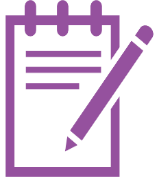 We are learning about how fertility changes over time and about the different routes to becoming a parent
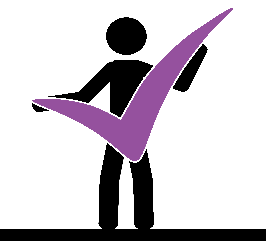 We will be able to: 

explain how fertility changes over a person’s lifetime and some of the factors affecting this
explain how to maintain a healthy pregnancy
describe different routes to parenthood
© PSHE Association 2021
‹#›
[Speaker Notes: Teacher Notes – Learning objective and outcomes
Introduce the learning objective and outcomes. Explain that although students might not be thinking about parenthood yet, it is important for them to have the knowledge to make an informed decision about when, if and how to start a family in the future.]
Mind map
Draw and complete the mind map below, writing down everything you know or believe in relation to the questions.
What is fertility?
What might increase a person’s fertility?
What might decrease a person’s fertility?
What help is available for someone who requires advice and support in relation to their fertility?
Fertility
© PSHE Association 2021
‹#›
[Speaker Notes: Teacher Notes - Baseline assessment (10 mins)
Ask students to complete a mind map with ‘fertility’ in the middle. Use the prompts to guide them.
As this is a baseline assessment, they should work on their own, without any prompting or examples.
 
Afterwards, ask students to share their ideas as a class with you. This will allow you to gauge students’ current knowledge, understanding  and beliefs, as well as what they can remember from their Science lessons. Once completed, make sure students have added their names to their mind maps and put them to one side, as these will be revisited at the end of the lesson to demonstrate progress.]
What does this graph** suggest about someone’s fertility?

What similarities and differences are there between male and female fertility?

How might this impact someone’s choices around becoming a parent?

What else should people keep in mind when making decisions in relation to fertility in the future?
Fertility changes
Fertility relates to a person or couple’s ability to conceive a child.
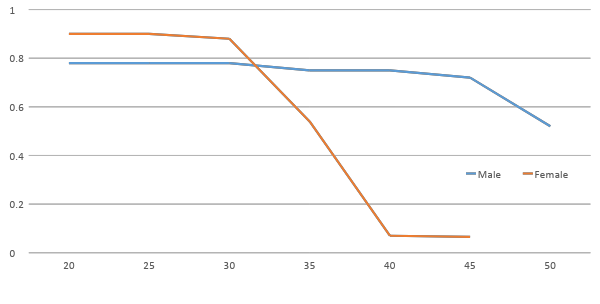 Relative fertility rate*
Age
**visual representation created using data from https://www.britishfertilitysociety.org.uk/fei/at-what-age-does-fertility-begin-to-decrease
*relative fertility rate indicates likelihood of conception
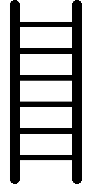 © PSHE Association 2021
‹#›
[Speaker Notes: Teacher Notes – Fertility changes (5 mins)
Explain that fertility relates to a person or couple’s ability to conceive a child. Show students the graph showing how fertility changes over time. In pairs, ask them to discuss the questions.
Take feedback, drawing out key learning on next slide.

Support:  Provide students with Resource 1: Graph and ask them to complete the accompanying questions.

*Download the accompanying resources from the PDF: https://www.pshe-association.org.uk/curriculum-and-resources/resources/fertility-and-pregnancy-choices]
Fertility changes: answers
Fertility decreases with age. Female fertility gradually declines after 35 years old. After menopause (when menstruation stops) they are no longer able to conceive. 

While male and female fertility both decline with age, the decline in female fertility happens earlier in life and the decline is more rapid than male fertility.

Females have an increased chance of conceiving naturally before they reach their mid-30s. While male fertility does decrease with age, this decline is not to the same extent as female fertility. 

Lifestyle; finances; career; family; religion or culture; other life goals; the time it takes to conceive a baby.
© PSHE Association 2021
‹#›
[Speaker Notes: Teacher Notes – Fertility changes (5 mins)
Take feedback, drawing out key learning:
1. Fertility decreases with age. Female fertility gradually declines in the 30s, particularly after the age of 35 years old. After menopause (when menstruation stops) they are no longer able to conceive. The menopause usually occurs between 45 and 55 years of age as oestrogen levels fall. Menopausal symptoms can begin months or years before periods stop and can sometimes last for years after periods stop. Symptoms can include hot flushes, night sweats, difficulty sleeping, low mood or anxiety, reduced sex drive, vaginal dryness and discomfort during sex.  
2. While male and female fertility both decline with age, the decline in female fertility happens earlier in life and the decline is more rapid than male fertility.
3. If a woman (or trans man) wants to conceive a baby naturally, they have an increased chance of doing so before they reach their mid-30s. A trans man can become pregnant if he did not transition physically (i.e. he transitioned socially but did not have surgery), or he transitioned physically but retained his ovaries and uterus when he had surgery (https://phescreening.blog.gov.uk/2020/03/13/pregnant-men-best-care/). While male fertility does decrease with age, this decline is not to the same extent as female fertility. However, both need to think about if or when they would like to have a family and take their fertility into account when they plan for the future.
4. Other factors to consider when making choices in relation to fertility and when to start a family might include: impact on lifestyle; financial considerations; career aspirations; family or other support networks; religious or cultural beliefs; other life goals, such as travel; that it may take a long time to conceive a baby, even before fertility starts to decline (therefore if someone desires a large family, they may need to start trying to have a baby earlier on in their life).]
What affects fertility?
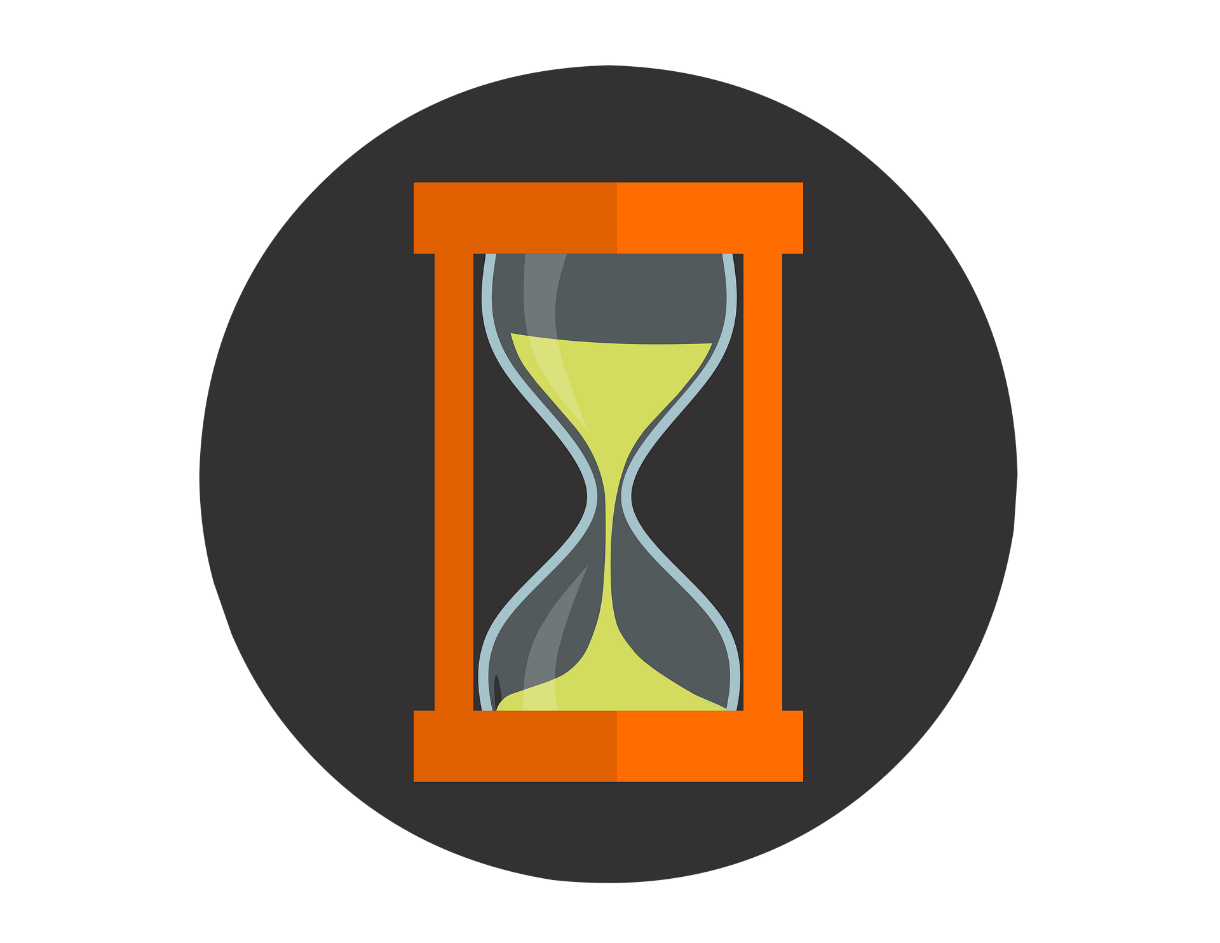 Age
STIs
Smoking
Alcohol
Anabolic steroids
Other drugs or medicines
Weight
Environmental factors
Stress
In your groups, you have 30 seconds to write down everything you can think of that might affect someone’s fertility — you’ll get a point for every correct factor you list!
© PSHE Association 2021
‹#›
[Speaker Notes: Teacher Notes – What affects fertility? (10 mins)
Divide the class into small groups and give each some flipchart paper and pens. Give them 30 seconds to write down everything they can think of that might affect someone’s fertility. After 30 seconds has passed, read the following list/project it for students to see (click picture to reveal – also on next slide). Tell them that they get a point for every factor listed. Once they have added up their points, briefly explain how each factor affects fertility:
Age – [fertility declines with age]
Sexually Transmitted Infections (STIs) – [left unchecked and untreated, some STIs can have a lasting impact on fertility, particularly chlamydia and gonorrhoea]
Smoking – [affects someone’s chances of conceiving and can reduce semen quality] 
Alcohol – [excess or binge drinking can affect sperm and egg production, making it harder to conceive]
Anabolic steroids – [long-term misuse of anabolic steroids can reduce sperm count and sperm mobility] 
Other drugs or medicines – [medicines, such as those used in chemotherapy, can sometimes severely reduce sperm production. Illegal drugs, such as cannabis and cocaine, can seriously affect fertility and make ovulation more difficult]
Weight – [being overweight or obese reduces fertility; in females, being overweight or severely underweight can affect ovulation. A healthy diet and exercise regime can contribute towards maintaining a healthy weight]
Environmental factors – [exposure to certain pesticides, solvents and metals has been shown to affect fertility, particularly in males]
Stress – [in severe cases, stress may affect ovulation and sperm production]
 
Although students may suggest caffeine consumption as a factor, there is no evidence to suggest caffeinated drinks are associated with fertility problems. Similarly, men also sometimes try wearing loose‑fitting underwear to help fertility because higher temperatures in the scrotum can reduce semen quality. However, it is not clear whether wearing loose‑fitting underwear improves fertility. Some studies suggest that sperm quality is affected by mobile phones carried in trouser pockets, however, the evidence for this is inconclusive.

Additionally, female fertility problems may be due to conditions such as endometriosis, or because the ovaries do not produce eggs regularly, or because the fallopian tubes are damaged or blocked and the sperm cannot reach the eggs. Medical or surgical interventions may be required in such circumstances.]
What affects the healthy development of a pregnancy?
Age
STIs
Smoking
Alcohol
Anabolic steroids
Other drugs or medicines
Weight
Environmental factors
Stress
Which of these factors might also affect the healthy development of a pregnancy?
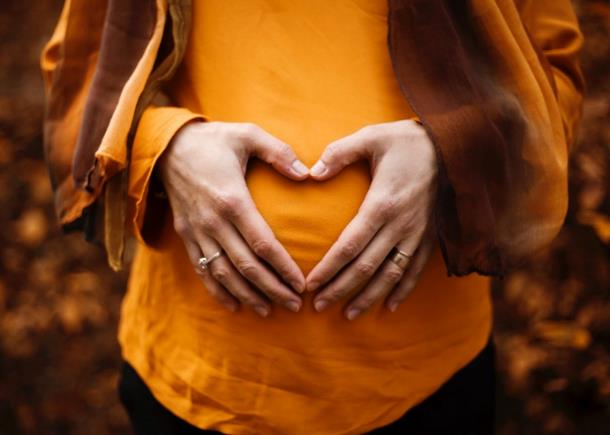 © PSHE Association 2021
‹#›
[Speaker Notes: Teacher Notes – What affects fertility? (10 mins)
Ask students to think-pair-share which of these factors might also affect the healthy development of a pregnancy and take some feedback.
 
Then explain that there are various things that can help ensure a healthy pregnancy, for example, avoiding drinking alcohol, smoking, taking certain medicines or other drugs. Regular, low impact exercise and a healthy diet can also support a healthy pregnancy. Some STIs can affect the health of the developing foetus, so it is also recommended to have an STI check. For further information, please visit: https://www.nhs.uk/conditions/pregnancy-and-baby/health-things-you-should-know-pregnant/.]
Routes to parenthood
Read the scenarios in the Routes to parenthood handout. Then, in pairs, use the information given in the Options handout to note down what route each character/couple might take. 

(There might be multiple options for each scenario in the table!)
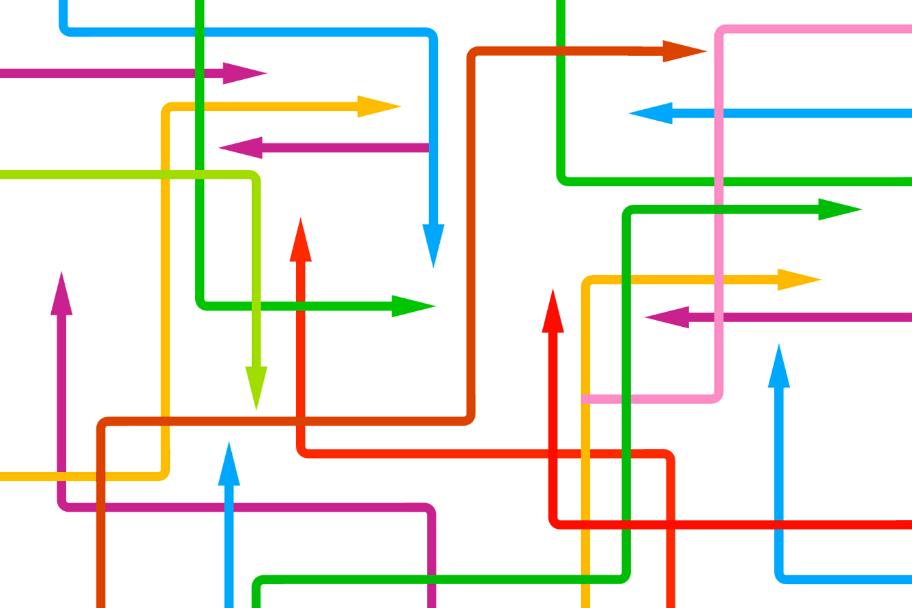 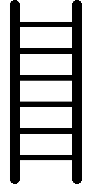 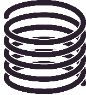 © PSHE Association 2021
‹#›
[Speaker Notes: Teacher Notes – Routes to parenthood (20 mins)
In pairs, give students a copy of Resource 2: Routes to parenthood and Resource 3: Options. Ask them to use the information about the different options people have for starting a family listed in Resource 3, to note down what route each character/couple in Resource 1 might take. Ask students for feedback, using the information below and Resource 3a: Additional notes (printed) to help you guide the discussions and respond to questions.
Key learning:
Rachel and Steven might consider IUI, IVF, adoption, fostering, deciding not to have a child
Oliver and Zane might consider adoption, fostering, surrogacy, co-parenting
Graham might consider adoption, fostering, surrogacy
Asha and Chidi might consider natural conception, deciding not to have a child
Lian might decide not to have a child, or might consider co-parenting, IUI, or freezing her eggs
Mariam and Zara might consider IUI, IVF, adoption, fostering, co-parenting
It is important that students understand that there is no ‘right’ way to start a family and that there is no guarantee that any of the routes to parenthood will always successfully lead to parenthood (see Resource 3a: Additional notes). The route that individuals or couples take is entirely up to them and dependent on personal circumstances and preferences. Deciding not to have a child is also just as valid a choice as choosing to become a parent. Sharing the statistics in Resource 3a: Additional notes will help to highlight this.

Support: Ask students to focus on scenarios 1, 2 and 5 – these will ensure a range of routes to parenthood are explored. 
Challenge: Ask students to consider what they think the biggest factor in influencing the decision in each scenario might be (e.g. lifestyle, desire to be a biological parent, age of couple)]
Routes to parenthood: support
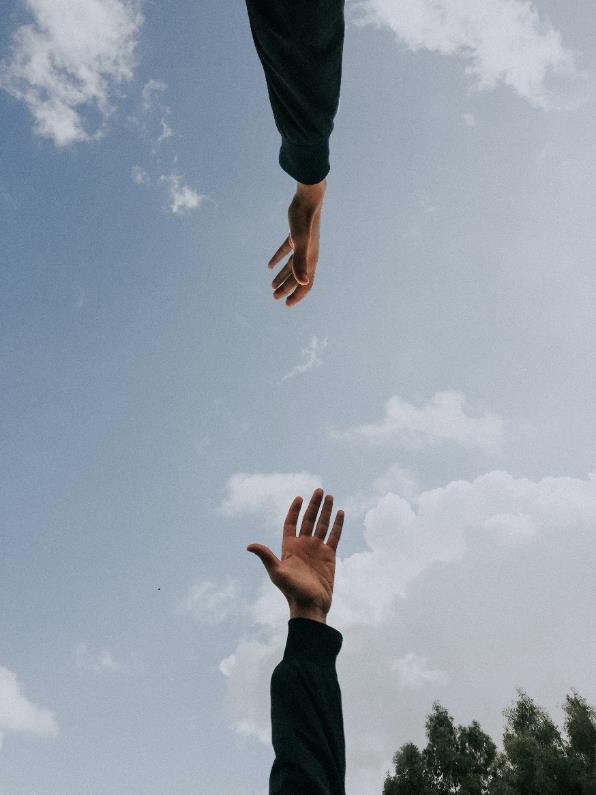 Who or where might the people in the scenarios go to in order to find out more information or to seek help, guidance and support? 

In your pairs, try to list at least five possible sources of support.
© PSHE Association 2021
‹#›
[Speaker Notes: Teacher Notes – Routes to parenthood (20 mins)
Finally, ask each pair to list at least five sources of support: who or where might the people in the scenarios go to in order to find out more information or to seek help, guidance and support? 
Examples are on the next slide.]
Routes to parenthood: support
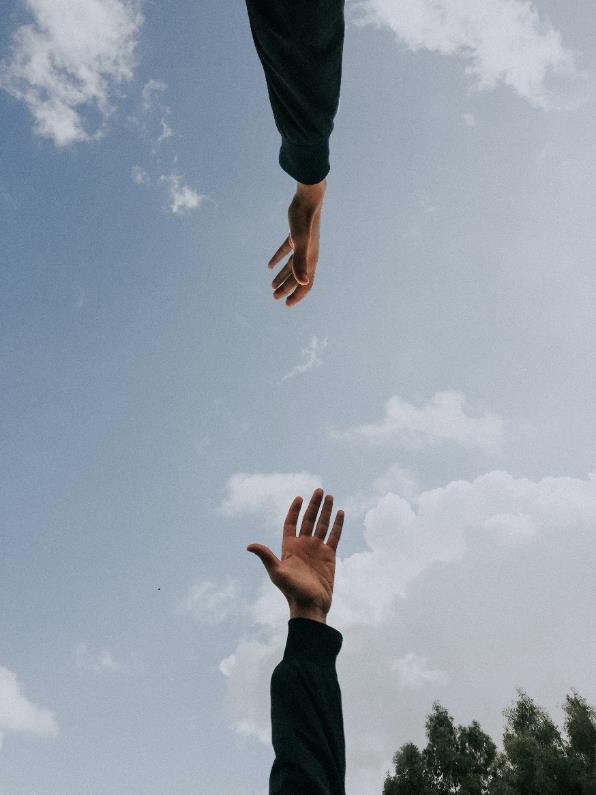 Examples might include:
Family
Friends
Support groups
Online resources (e.g. NHS website)
GP
Fertility clinics
Local council (e.g. regarding fostering)
Adoption services
© PSHE Association 2021
‹#›
[Speaker Notes: Teacher Notes – Routes to parenthood (20 mins)
Finally, ask each pair to list at least five sources of support: who or where might the people in the scenarios go to in order to find out more information or to seek help, guidance and support? 
Examples might include family, friends, support groups, online resources (e.g. NHS website), GP, fertility clinics, local council (e.g. regarding fostering), adoption services, etc.]
What has been learnt?
Return to your mind map from the start of the lesson.
Is there anything you would like to change?
Is there anything you would like to add?

Use a different colour pen or pencil to add to or to amend your mind map.
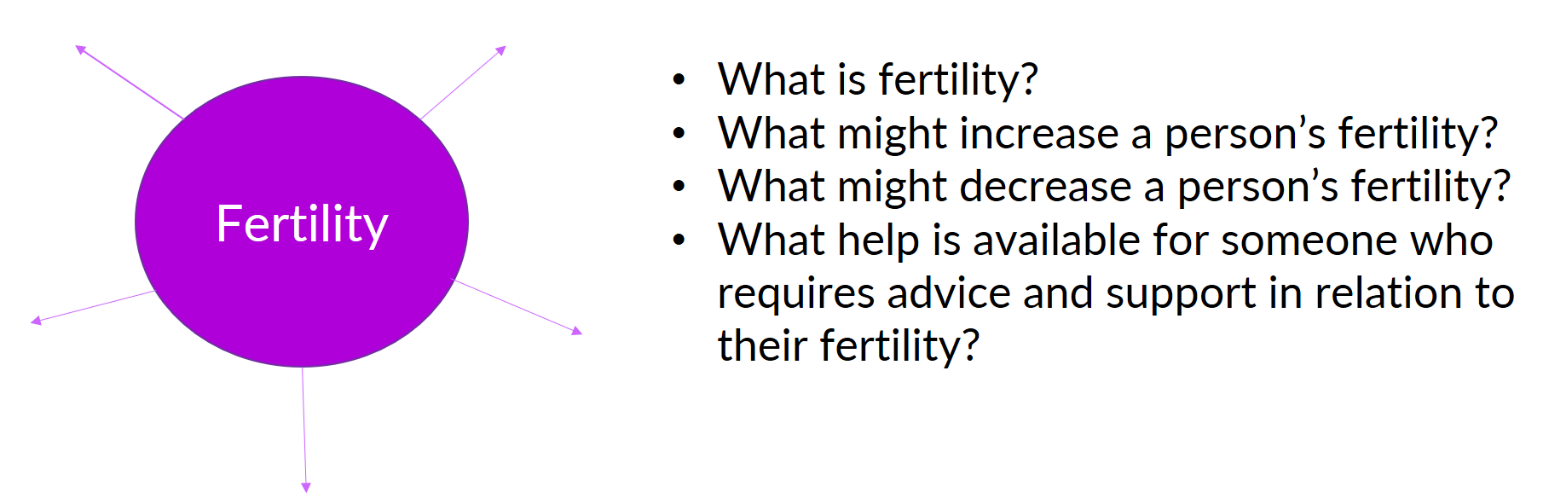 © PSHE Association 2021
‹#›
[Speaker Notes: Teacher Notes – End-point assessment (5 mins)
Ask students to revisit the answers they wrote to the four prompt questions about fertility at the start of the lesson. Using a different colour pen, ask students to add any additional information they have learnt in response to each question. They may also want to edit their original ideas as a result of the lesson. This will provide information about students’ progress and identify any gaps in learning that still need to be addressed in future lessons.]
Further support
Speak to a tutor, head of year or other trusted member of staff in the school

Contact Childline www.childline.org.uk 0800 1111

Visit www.nhs.uk/conditions/infertility
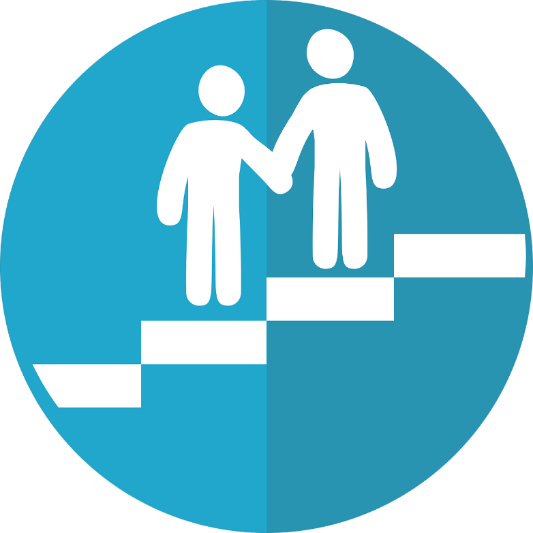 © PSHE Association 2021
‹#›
[Speaker Notes: Teacher Notes – Signposting support (5 mins)
Ensure that students know where they can seek help and advice both now and in the future if they are concerned about fertility or becoming a parent.]
More activities
Either:
Choose two of the 'routes to parenthood’ and explain why you feel the characters should choose or not choose any of the options available to them. 

Or:
Choose one of the characters and advise them what you think would be their best option and why.
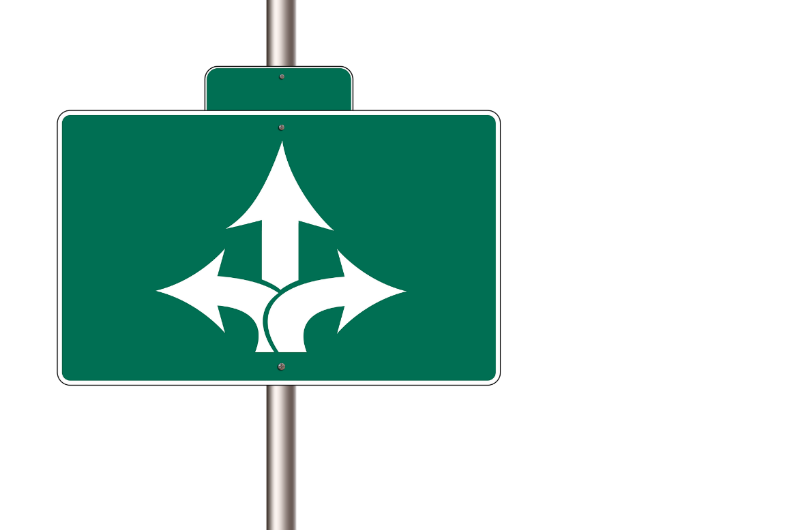 © PSHE Association 2021
‹#›
[Speaker Notes: Teacher Notes – Extension activities
Ask students to choose two of the 'routes to parenthood’ and explain why they feel the characters should choose or not choose any of the options available to them. Alternatively, ask students to choose one of the characters above and advise them what they think would be their best option and why.]